Chemistry 142
Review
Chapter 14: Chemical Kinetics
Chapter 15: Chemical Equilibrium
Chapter 16: Acids and Bases
Chapter 17: Aqueous Ionic Equilibrium
Chapter 18: Free Energy and Thermodynamics
Chapter 19: Electrochemistry
Chapter 25: Transition Metals and Coordination Compounds
Properties of Transition Metals
Coordination Compounds
Ligands: monodentate vs. bidentate vs. polydentate
Complex ions 
Primary valence (oxidation number)
Secondary valence (coordination number)
Nomenclature
Structure and Isomers
Structural isomers: coordination isomers vs. linkage isomers 
Stereoisomers 
Geometric isomers (diastereomers): cis-trans vs. mer-fac 
Optical isomers (enantiomers)  
Bonding
Valence Bond Theory: hybridization 
Crystal Field Theory 
Applications
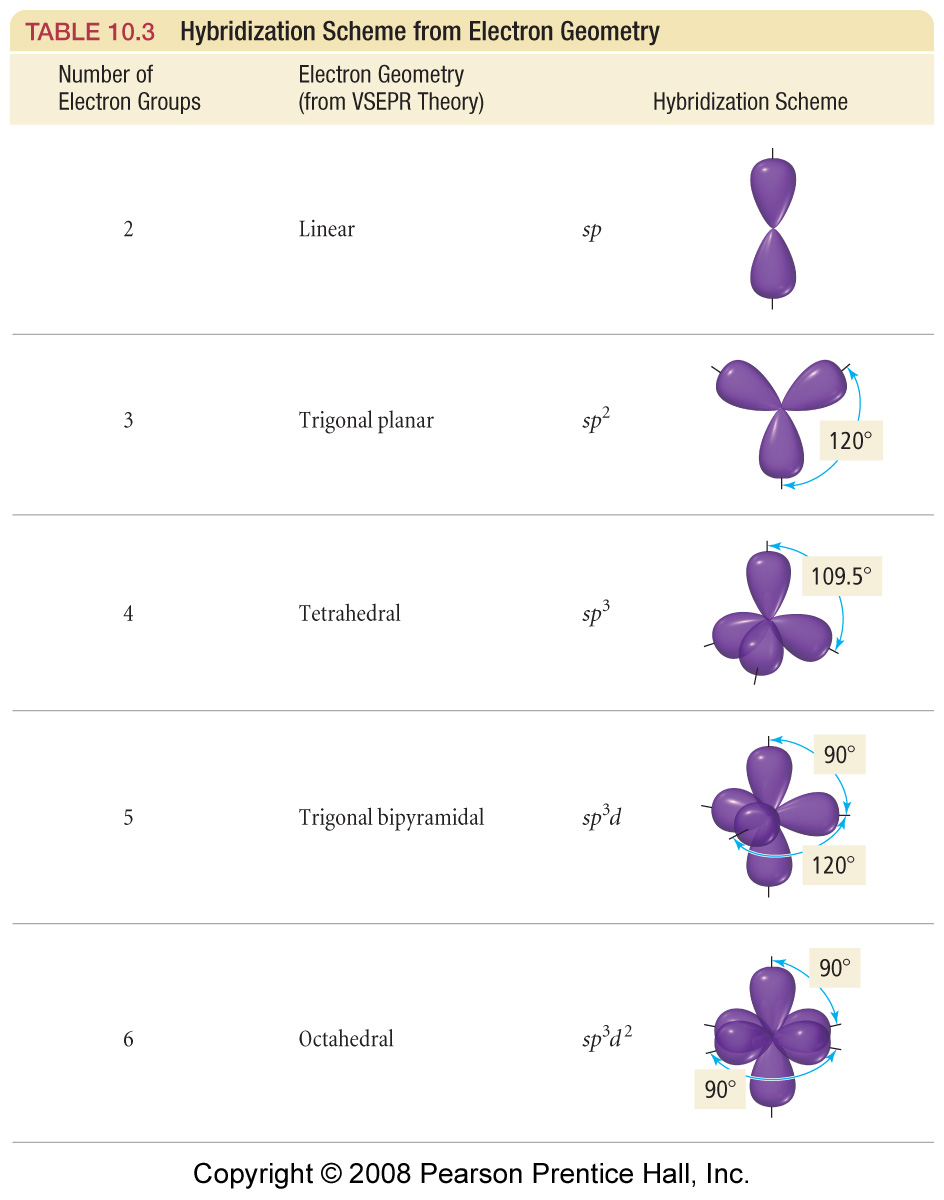 Crystal Field Theory
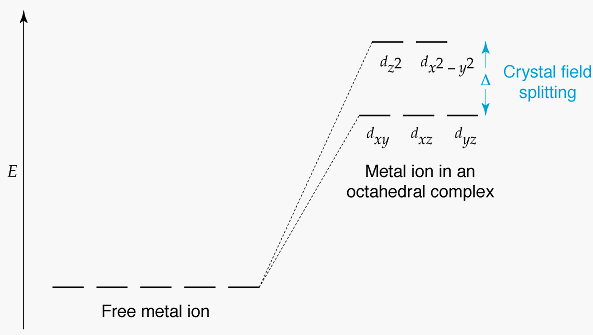 [Speaker Notes: Tetrahedral Complexes
Only high spin known because D small
[NiCl4]2–, [FeCl4]–
Square Planar
Most common for d8
[Ni(CN)4]2–, [PdCl4]2–, Pt(NH3)2Cl2]
Chapter 20: Radioactivity and Nuclear Chemistry
Chapter 21: Organic Chemistry
Organic Compounds
Hydrocarbons
alkanes, alkenes, alkynes, arenes
Functional Groups
organic halide, alcohol, phenol, aldehyde, ketone, carboxylic acid, ester, amine, amide, ether
Organic Chemistry Nomenclature
Polymers
Properties of Organic Compounds
Reactions
Combustion
Addition
Substitution
Neutralization
Dehydration
Oxidation 
Reduction 
Condensation Reactions
Esterification
Amidation
How does the functional group change the suffix?
How do organic functional groups compare?
Lab Techniques
Basic glass working
Proper use of standard equipment
Balances
Electronic and quad-beam
Volumetric equipment
Beakers, graduated cylinders, Erlenmeyer flasks
Volumetric flasks and pipets, burets
Use equipment to collect, organize and evaluate experimental data
Observe physical and chemical changes
Interpret qualitative (non-numerical) and quantitative (numerical) data
Use CRC Handbook to look up information
Make linear graphs using data